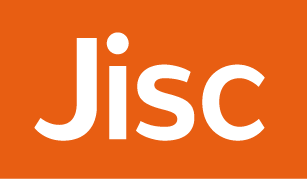 What does the research say?Prof Liz Browne, Oxford Brookes Unversity
Birmingham,
15/01/14
Rhona
#digitalstudent             http://digitalstudent.jiscinvolve.org
Research questions
What technology do learners own and have access to when they enter FE?
What technology do learners expect to be provided with by their college?
How do learners make use of the technology and digital environments they are provided with?
How are learners’ expectations of technology use formed and change during time spent in FE?
Jisc Digital Student http://digitalstudent.jiscinvolve.org.uk
2
[Speaker Notes: This review of the literature was driven by these main research questions:…

Also interested in:
what is distinctive about learners’ experience of using technology in FE
the influence of the investment the college has made in technology
the research methods used

There was a diversity of studies, from large scale ones to small case studies. 
We found quite a lot of policy documents and College case studies, possibly more so than we would have expected to find in HE. Much less peer reviewed research.]
Desk review (2006-2014)
Databases
Abstracts and proceedings of conferences
Journals
Websites of organisations
Collections of case studies
Ofsted reports
Institutional documents
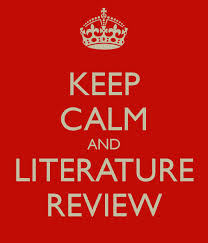 Jisc Digital Student http://digitalstudent.jiscinvolve.org.uk
3
[Speaker Notes: We tried a number of search terms; the ones that turned up hits were: 
further education/FE AND technology/IT (or “ILT” Information and Learning Technology, as we found out in the previous Jisc experts’ meeting that in FE, technology is often referred to like this), post-compulsory education/VET/Vocational studies/A levels/apprentices AND digital environment/use/practices, VLE, learning technology or any combination of these terms.
In addition to searching these, we scanned bibliographies of articles found and their citations.
We also searched the content pages of relevant journals in the field.
We search for reports at the websites of several organizations and we included the ofsted reports.
Regarding the institutional documents, we contacted individually all the colleges that had expressed an initial interest in the study (or offered to share relevant documents) – I must say that some also suggested some relevant reports.]
What did we find?
23 sector organisation reports
 7 unpublished institutional reports
 8 peer reviewed articles
 25 case studies

Bibliography available
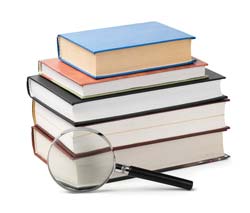 Jisc Digital Student http://digitalstudent.jiscinvolve.org.uk
4
[Speaker Notes: Generally there is very little published research from the FE sector in the academic literature on students’ experiences of technology (that reminds of a paper referring to the FE as the Cinderella sector in education!).
Liz comments regarding the paucity of research: It is important to note that FE colleges are not HE institutions:  Staff work ( teach ) long hours and have no contractual requirement to do research BUT the sector is innovative and there is a great deal going on in relation to the use of technology as an enrichment to the learner experience.  In some respects it is not a surprise that the sector is so little researched. So, this study is timely!
We had difficulties to locate relevant case studies: we searched the Excellence Gateway archive (searched case studies until 2008-2009) and the Jisc Regional Support Centres website for case studies in FE and skills sector (searched by topic using the tags or tag bundles on the Delicious bookmark listing - which do not include learners’ experience...) (available case studies for 2013 and 2014) – not possible to use keywords (only the available tags on delicious) and so we needed to read them all in order to choose. 
Overall feeling: not much formal evaluation methods; also not focus on student/learner experience – mostly staff perceptions on how students benefited; so, staff/practitioner focused reports and case studies and also a lot of focus on the technology used/offered.]
Difficulties
National projects, surveys and collections ceased after 2008-9
 Little quality research in the sector
 Reports of practice from a teacher’s perspective
 Collections not tagged for learner experience
Jisc Digital Student http://digitalstudent.jiscinvolve.org.uk
5
[Speaker Notes: Overall, we found little quality research investigating learner experiences and expectations, with a notable decrease in relevant reports in the past five years. 

It was noticeable that 2009 seemed to be a break point in the research literature.

Lots of collections of case study report, but we had to do a lot of manual searching through them because they were not well catalogued/tagged.]
Nice surprises
But, some good finds:
Literacies for Learning in FE project
 

The MoLeNET projects
Learner and their context, Chris Davies, University of Oxford for Becta (2008-10)
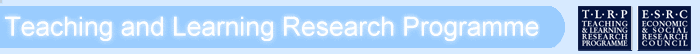 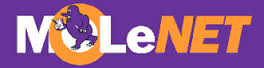 Jisc Digital Student http://digitalstudent.jiscinvolve.org.uk
6
[Speaker Notes: Nothing more recent?

However: I need to highlight some of the best stuff that we found:
-The Literacies for Learning project in FE (from the Universities of Lancaster and Stirling) that focused on the use, refinement and diversification of literacy practices as students participate in Further Education courses, (and ran from 2003 to 2006): Main idea the successful negotiation between 'informal' vernacular literacy practices and more 'formal' literacies within the F.E. context (with research based upon a partnership between two universities and four further FE colleges).
-MOLENET (the Mobile Learning Network) was an initiative that funded and supported 104 projects involving approximately 40,000 learners (in Further Education colleges, specialist colleges and Schools) and 7,000 staff, over 3 years 2007-2010.
The Learning and Skills Council (now Skills Funding Agency) and consortia led by Further Education colleges have together invested over £16+ million in MoLeNET. During these 3 years, MoLeNET has funded projects involving 147 Colleges and 37 Schools.]
How do learners experience the digital environment in FE?
Background

Prior educational/work experience

Achievement

14-90 years old

Full/part-time

Day release
Vocational

Higher education

A levels

Basic skills

Apprenticeships
Jisc Digital Student http://digitalstudent.jiscinvolve.org.uk
7
[Speaker Notes: The most striking feature of the Further Education and Skills sector is its diversity - in qualifications, places and modes of learning, and the learners themselves. Some organisations, colleges and lecturers are responding with enthusiasm to the digital age, with many examples of creative uses of technology in the classroom. This diversity of educational contexts, learners and teaching practices combined with little formal evaluation of learners’ experiences, makes it difficult to interpret and learn from the many case studies that are shared in the sector. Our approach has been to make use of frameworks and findings based on trustworthy research and then to illustrate these with stories and quotes from the case studies. The sector reports were largely used to set the research in context.

Nevertheless, the diversity within the sector is not well represented in the sector reports, which tend to paint general picture of technically able learners etc. 



Photo stolen from http://www.telegraph.co.uk/education/universityeducation/universities-and-colleges/9981664/Coleg-Sir-Gar-Carmarthenshire-College-guide.html]
Chris Davies, the Learner and their Context, Becta
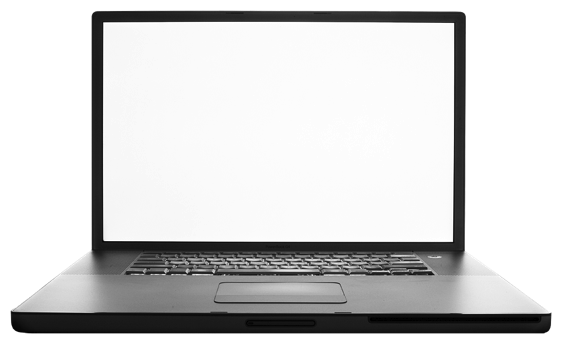 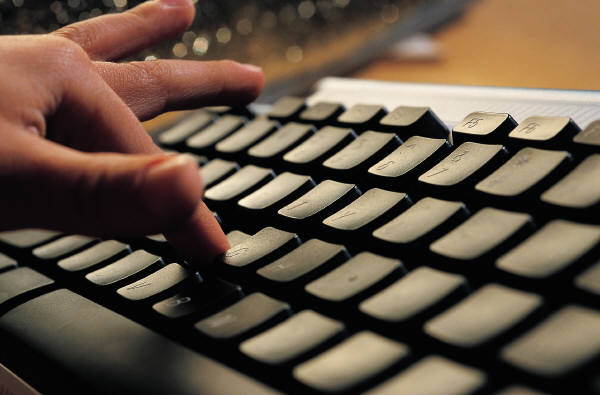 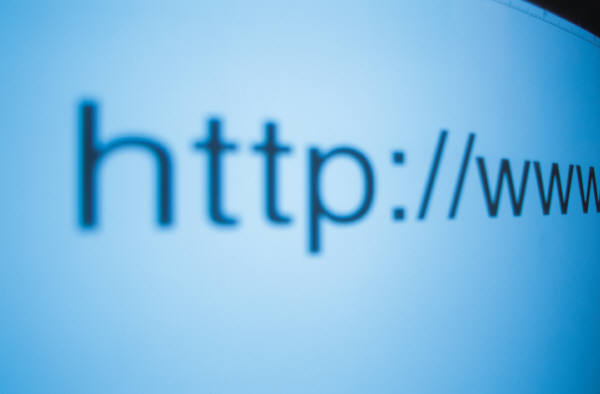 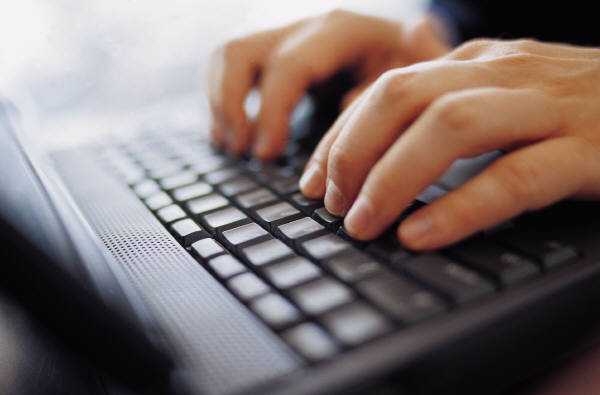 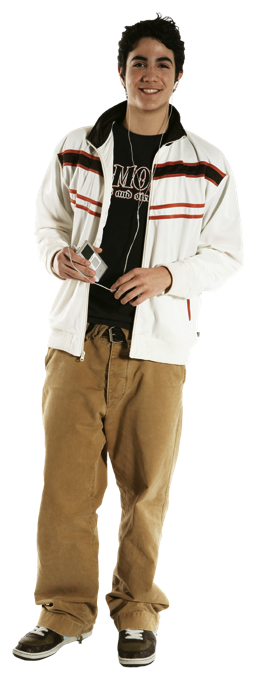 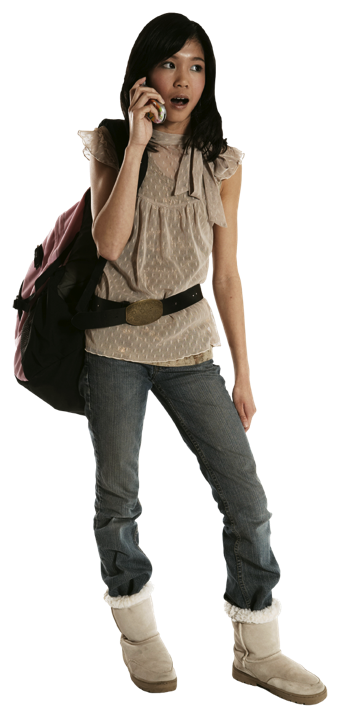 Jisc Digital Student http://digitalstudent.jiscinvolve.org.uk
8
[Speaker Notes: You could say learners in FE are confident, positive and motivated about use of tech in college. But this is a generalisation about a majority and the picture is more complex than this.

Davies et al (2010) large scale research for Becta with interviews with 132 young people and home visits with family members for 35 of them. Found 16-19 year old learners on a spectrum from intensive and specialist enthusiasts, to mainstream pragmatists (majority), and unconnected and vulnerable learners. The great majority regularly use digital technology in the home for a range of purposes. 

By 2010, the 3rd year of data collection, learners were less enthusiastic and more saw technology as mundane and necessary. Interviewees spoke of only being on Facebook because they had to, because everyone else was, rather than because of any enthusiasm for it. 

Unconnected – 1 finger typing
Intensive – touch typing

Mainstream pragmatists see technology as necessary, are instrumental about its use. Many of them may have had poor experience with tech.]
Experiences of the minority…
82% have access to Internet connected computers in their homes (Becta, 2009)


91% people aged 16–24 have access to the web at home (Fink 2012)

learners who do not have access at home, were not necessarily taking advantage of the facilities provided by college (Becta, 2008).
Jisc Digital Student http://digitalstudent.jiscinvolve.org.uk
9
[Speaker Notes: Let’s deal with the minority at this end of the scale first…

The digital divide not entirely overcome, so for some, college is an introduction to technology. Becta 2008 telephone survey of 4000 learners found 84% had access to a computer at home. They found 75% very or quite confident using them. Worringly 23% said they didn’t use computers at college and these were the ones who didn’t have computers at home either. Similarly, in 2009 (Becta) the survey found that nationally, 82 per cent of learners have access to Internet-connected computers in their homes and there is a correlation between learners having personal access to the Internet and the extent to which they use the Internet for their school or college work.
MOLENET one of the impact of mobile technologies ‘􀀀 help to overcome the digital divide between those learners who have broadband access at home and those who do not’ (Attewell et al 2009). 
We found good support for FELTAG’s recommendation to support learners who are digitally excluded

We found good example of how to respond to this group, for example concentrating on individuals and their needs. Also focussing on mobile technology seems a good approach.]
Experiences of the majority…
Courses rated by Ofsted as ‘good’ or ‘outstanding’ typically reported the successful and ‘creative’ or ‘imaginative’ use of both mobile technologies and social media in order to stimulate and support students’ learning (Judges, 2013)
Technologies used for homework in order to research (Google and wikipedia) and improve appearance and content of work (Davies et al, 2010)
Jisc Digital Student http://digitalstudent.jiscinvolve.org.uk
10
[Speaker Notes: Learners like classes that are ‘fun, new and dynamic’ (Fabian and MacLean). I suspect it is the novelty which leads to initial engagement more than anything else. 

Note that majority of learners are using technology in largely passive, tutor-led ways.

Of over 900 MOLENET learners who responded to an SMS survey, 91% agreed that mobile learning did help or may help them to learn; 93% believed that it did or sometimes did make learning more interesting; and 84% wanted to do more mobile learning in future.

Findings from the FE Ofsted report (Judges, 2013) showed that in subjects/courses rated as ‘inadequate’ or ‘requires improvement’ teachers did not used the available technology ‘creatively’, ‘imaginatively’ or ‘innovatively’; they seemed to have good access to equipment and new technologies to support learning but too often this expensive technology was used only for PowerPoint presentations: ‘the interactive features of new technologies are not used sufficiently’ (p. 102); ‘teachers fail to realize its full potential’ (p. 23); ‘much use is unimaginative, with insufficient involvement of learners in interactive programmes or teachers spending too long talking through computer presentations (p. 106). Also, again in courses rated poorly, it was found that ‘too many teachers lack confidence in their own skills or are unaware of the range of learning materials available to them’ (p. 106). On the contrary, when teachers used the available resources successfully they made learning informative and fun and motivated their students (Judges, 2013).

Our review supports FELTAG’s recommendation that’ The entire workforce has to be brought up to speed to fully understand the potential of learning technology.]
At the other end of the scale…
Digital literacy practices developed in personal context have a high degree of purposefulness and ownership which are not apparent in the tasks learners are asked to complete in college (Mannion et al, 2009)

Some learners mobilise their personal digital literacy practices between the contexts of home, college and work (Bhatt, 2012)

Young people in general are enthusiastic and confident technology users but only a minority of students had developed self-directed approaches to their formal learning. (Davies 2010)
Jisc Digital Student http://digitalstudent.jiscinvolve.org.uk
11
[Speaker Notes: This group of learners have found themselves empowered to set their own learning technology agendas. They are intrinsically interested in tech. 

They are still powerfully affected by their College practices, but they may, from time to time, find it difficult to negotiate the terrain between their preferences and those of the college/their tutors. 

The LfLFE ESRC/TLRP project found that personal literacy practice were purposeful to the student, orientated to the audience, shared, in tune with students’ values, non-linear, multi-media, under the students control, varied, learned through participation. But that these literacies were not valued, indeed students had to learn another whole set of ‘assessment literacies’ for their college course. The recommendation was that learners in FE should be able to participate in learning and demonstrate their knowledge and skills using their existing literacy practices. (TLRP 2008)

Davies et al. By year 3 of data collection, found there was a not a great deal of innovative or original practices, rather they found ‘unremarkable’ structured use of technologies to e.g. communicate with peers. Parents and teachers put students off the internet

Also, rules are a problem, Bhatt (2012) College acceptable use policies are ignored e.g. no mobiles in class, no social, non-educational chat, no using home email addresses.]
Overview
FE learners who are:
Experience 
the digital environment as:
Are supported best where:
12
Jisc Digital Student http://digitalstudent.jiscinvolve.org.uk
[Speaker Notes: The only thing young learners seem to unanimous about enjoying through technology is gaming. They like the challenge, competition, realism and interactivity (Douch, Attewell and Dawson for MOLENET)]
Activity
are supported when . . .
are challenged when . . .
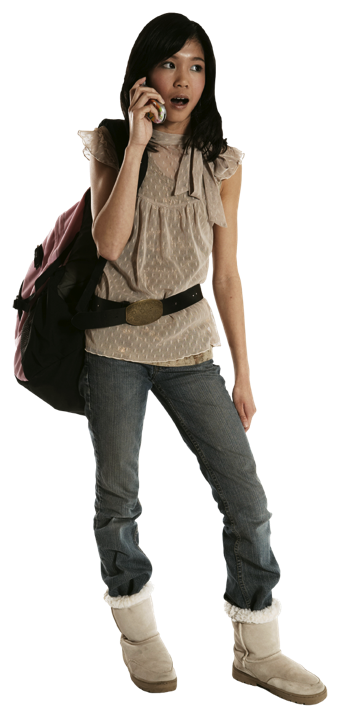 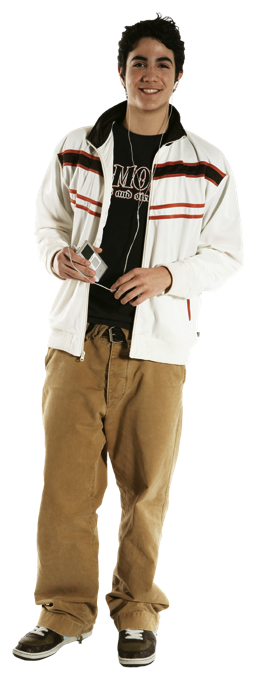 Jisc Digital Student http://digitalstudent.jiscinvolve.org.uk
13
[Speaker Notes: Each table has been allocated one ‘group’ of learners to consider

Bear in mind FELTAG recommendations from 50% online. What’s going to be the experience for your group if 50% is online?

Will ask tables to work on specific part of the table to start with and then continue to other sections if they have time. Give them flip charts with ppt slide showing how to lay it out.]